How to Make a Power Point
Created by: Jeff Hinton & Mike Wood
Create a new slide. To do that, complete the following:
Go to HOME – SLIDES – NEW SLIDE – Choose the LAYOUT called Title and Content
On the new slide, type your Name at the top and type your period and the date (INSERT – TEXT – DATE & TIME) in the content area.
Go to Slide 2. (You can get there by going to: VIEW – Presentations Views –SLIDE SORTER  - then click on the 2nd slide.)
Title
Save this Tutorial to your own drive as CTE PowerPoint.
Change the title of THIS slide to “CTE Intro PowerPoint.”
Change the DESIGN of this entire show to any theme you would like (Design Ribbon). You may also change the colors.
Change the design of just this Slide (#3) to a different design from the rest of the slides. (Right-click on the design and then click “apply to selected slides.”)
Fonts
Change the font of the title of this slide to Tahoma with the font size of 50. (HOME – TEXT)
Add the “shadow” effect to the title.  You can do this by going to HOME– FONT.
Change the title font color to PURPLE.  Bold the Title.
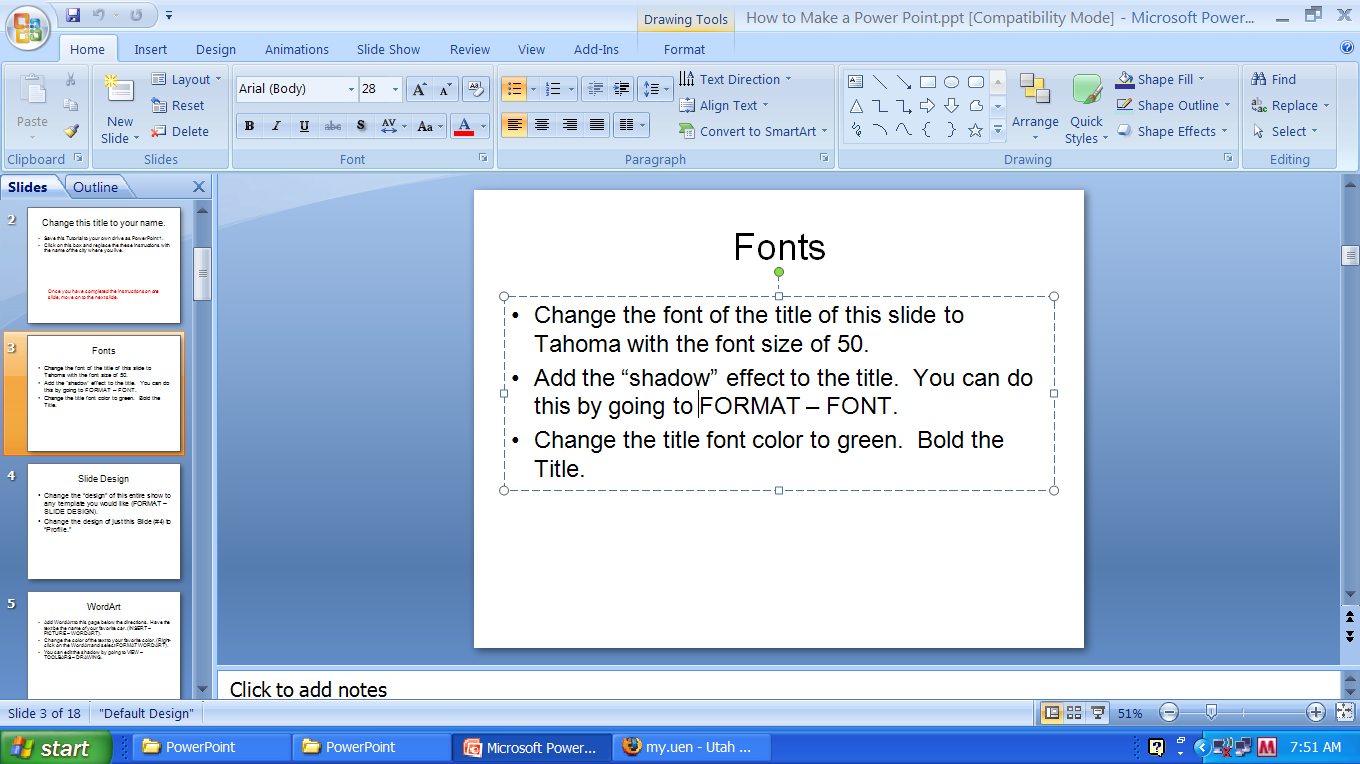 Shadow			Color
WordArt
Add WordArt to the bottom of this slide below the directions.  Have the text be the name of your favorite car. (INSERT – TEXT – WORDART). 
Change the color of the text to your favorite color. (Right-click on the WordArt and select FORMAT – TEXT EFFECTS).
Add a text effect to your WordArt.
Slide Transitions
Set the slide show to transition using the “Uncover Down” setting. Have the slides advance on mouse click.  Be sure to Apply to All Slides. (TRANSITIONS – UNCOVER. Select EFFECT OPTIONS – FROM TOP)
Changing the Order of Slides.
Move slide 4 so it is between slides 2 and 3.  (Go to VIEW – SLIDE SORTER.  Then click and drag slide 4.)
Changing Slide Layouts
Change the layout of this slide to “Title, Text and Media Clip” in the “Other Layouts” area. (HOME – SLIDES – LAYOUT – 2 CONTENT)  For the media clip, on the right side, add a clipart image of a car (INSERT – CLIPART – Search “CAR.”)  
Animate the car so that it enters the page from the right. (Select the car – ANIMATIONS – FLY IN. Go to EFFECT OPTIONS –FROM RIGHT)
Backgrounds
Change the color of the background of this page to “Green.” (RIGHT CLICK – FORMAT BACKGROUND – FILL– SOLID FILL).
Change the color of all of the text on this page to yellow (HOME – TEXT).
Creating Handouts
Create a “handout” of this slide show that prints 9 slide pages per sheet.  (FILE – PRINT).   Under “Print Settings” area, change “FULL PAGE SLIDES” to “9 SLIDES HORIZONTAL.” 
View your show by pressing the F5 button or by going to SLIDE SHOW – FROM BEGINNING or FROM CURRENT SLIDE.
PRINT & SAVE
Turn in the printout.
Thanks for using this PowerPoint Tutorial. You are now ready to make your own basic PowerPoint.